RIMSKI FORUM
Templji
Tempelj Castorja in Poluksa
Saturnov tempelj
Vestin tempelj
Tempelj Venere in Rima
Cezarjev tempelj
Tempelj Vespazijana in Tita
...
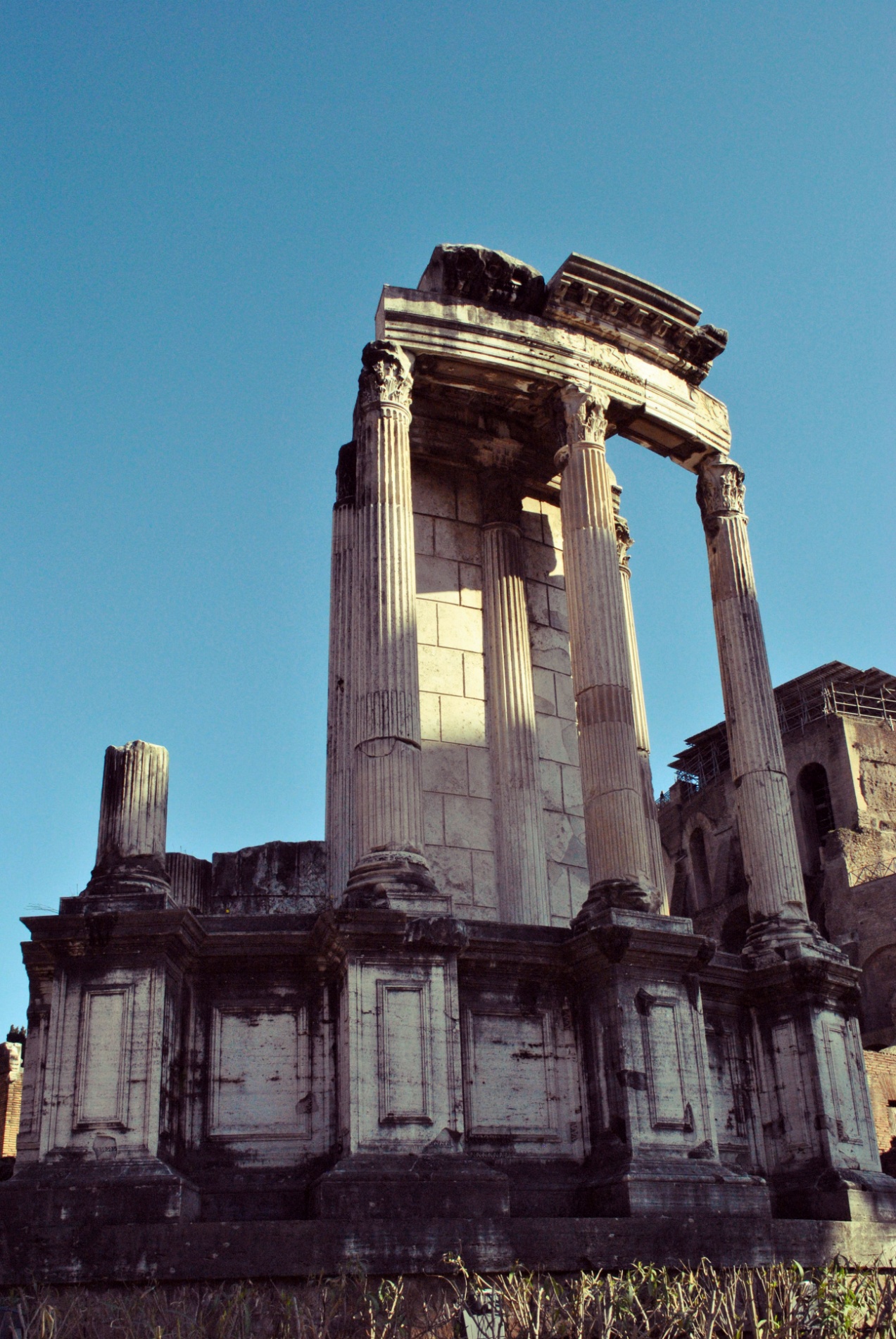 Vestin tempelj
Vestin tempelj
Grška arhitektura
Okrogel, vhod na vzhodni strani
Zgraditi ga je dal Numa Pompilij
Tempelj castorja in poluksa
Tempelj castorja in poluksa
Legenda
Danes le še trije stebri iz časa obnove (17 pr. Kr.)
6 po Kr. nov tempelj – ohranjen le še podij
bazilike
Emilijina bazilika
Julijina bazilika
Bazilika Marka Avrelija
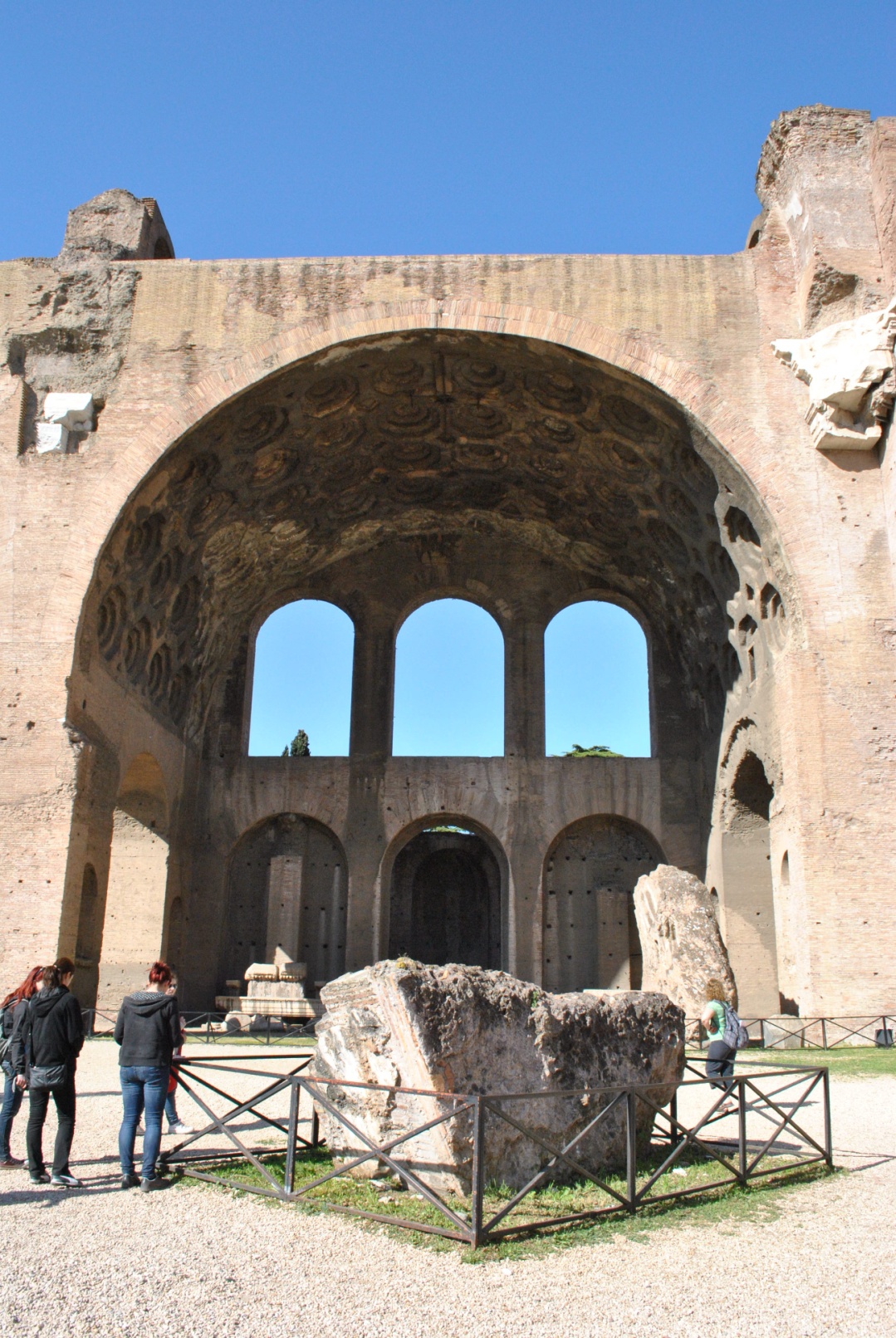 Bazilika marka avrelija
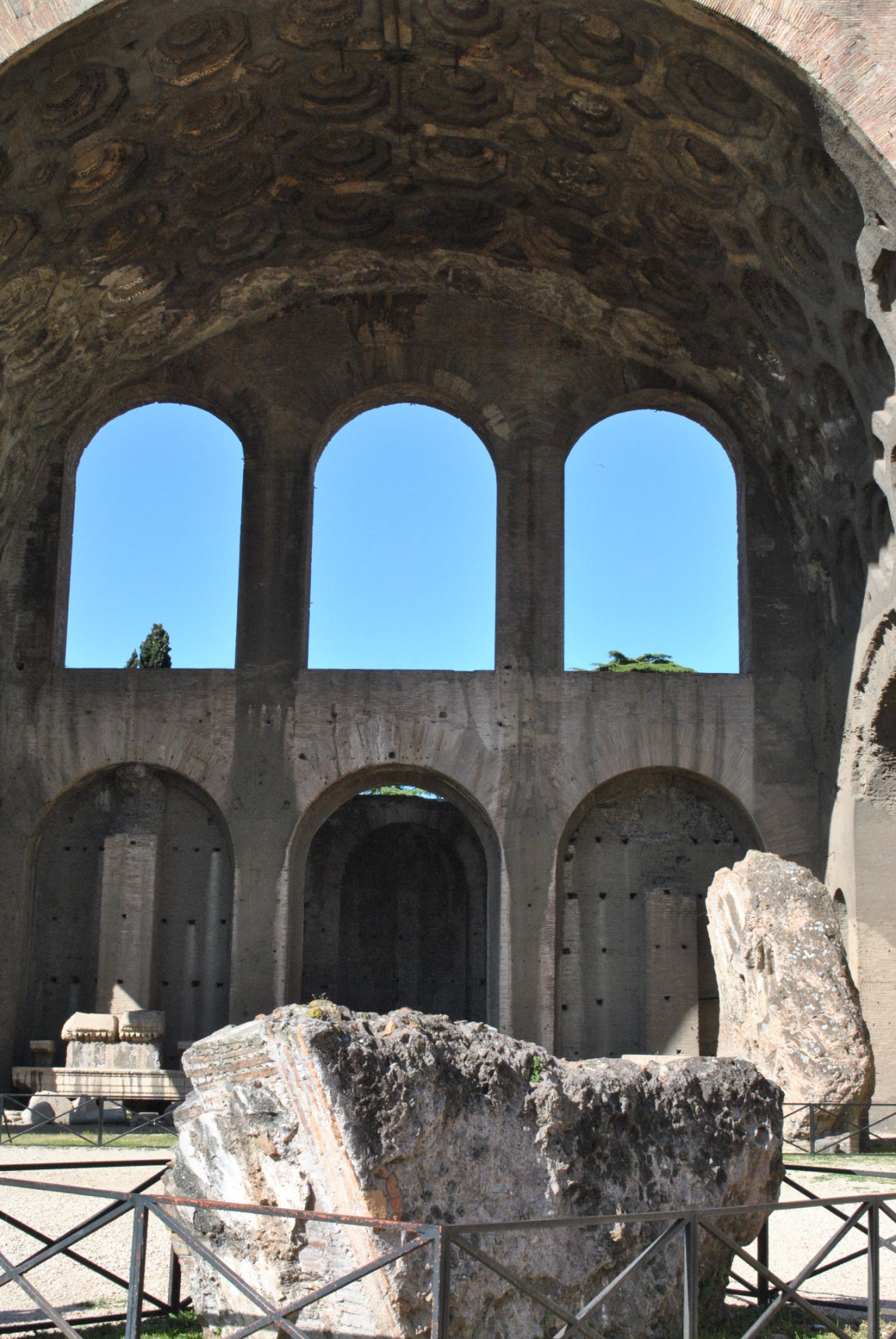 Bazilika marka avrelija
Največja zgradba na forumu
Mark Avrelij -> Konstantin
Upognjena streha
Konstantinov kip, visok približno 12 m
slavoloka
Titov slavolok
Slavolok Septimija Severa
Titov slavolok
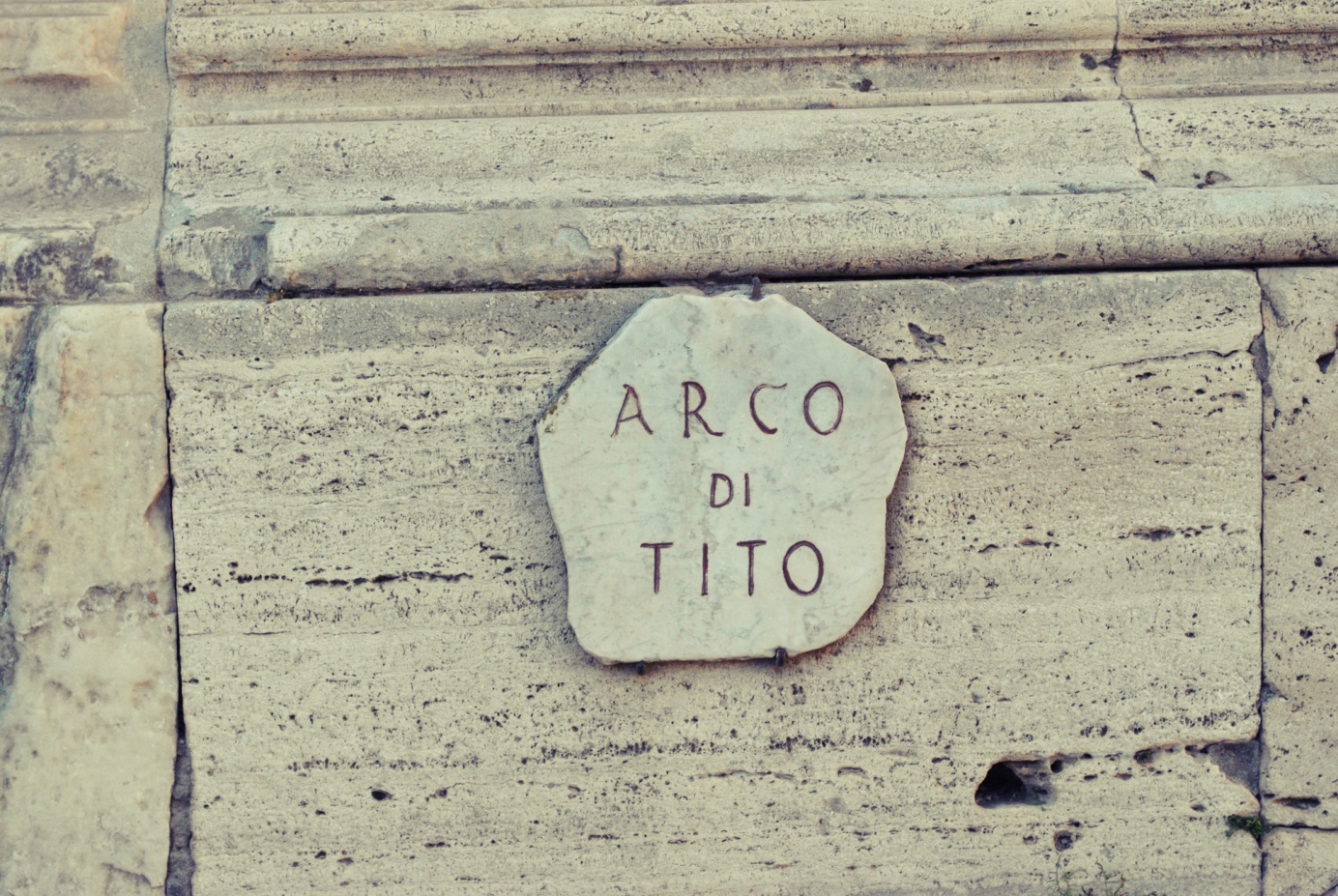 Titov slavolok
Zgrajen leta 81
V spomin na cesarja Tita in zmago nad velikim judovskim uporom (70.)
Via sacra
Via sacra
Glavna cesta antičnega Rima
Od Kapitola, skozi Forum do Koloseja
Hvala za vašo pozornost 